Hasta Başı Eğitim için Pratik İpuçları
Prof. Dr. Mustafa Karahan
Marmara Üniversitesi Tıp Fakültesi 
Ortopedi ve Travmatoloji A.B.D.
1
Eğiticilik geçmişim
1976 – 1985	Özel ders hocalığı
1988 – 1993	Ort. ve Trav. Uzmanlık Eğitimi
1993 – 		Öğretim Üyeliği
2006 – 		Artroskopik Motor Beceri Kursu
2008 – 		TUSYAD Eğitim Komisyonu 
2009 – 		TOTEK Yönetim Kurulu Üyeliği
2009 – 		ISAKOS Onaylı Eğitim Merkezi
2010 –		ESSKA Eğitim ve Burs Komisyonu
2
Klinikte Eğitim Durumları
Çıraklık modeli
Hasta odaklı model
Büyük vizitler
Kısa vizitler
Eğitim vizitleri
Diğer (motor beceri eğitimi)
3
Hedef kitle
Tıp öğrencisi (17 y. – 24 y. )
Uzmanlık öğrencisi (23 y. – 35 y. )
Alt dal uzmanlık öğrencisi (30 y. - 35 y.)
Paramedikal öğrenciler (25 – 35 y.)
Fizyoterapist
Spor bilimleri mezunu
4
Tıp öğrencisi karşımıza geliyor.
2. sınıf
5. sınıf
6. sınıf
Asistanlık
Uzman
5
Temel bir öğrenme / öğretilme paradoksu
Öğrenmek aktif bir eylem
Öğretilmek pasif bir eylem
6
Afeksiyon (azim)
Kognisyon (bilişsel – düşünsel)
Psikomotor (motor beceri)
Tıp eğitimi
A
A
K
P
K
P
7
Hekim olma azmi
Hekim olacağını hissetmiyor, öğrencinin hekim olacağı hatırlatılmalı
Hekimliği her yönüyle anlatmalı
Özellikle heves kıran tarafları
Tekrar hekim olmak isteyip istemediği sorulmalı
8
Çıraklık eğitimi (herhangi bir meslekte)
Ne olmak istediğini bilir
Mesleğe odaklıdır
Ustasını geçme ?
9
Bizim mesleğimizde ustamızı geçmek zorundayız
Gelişmekte olan bir bilim
Ben öğrenciyken hepatit C ve AIDS yoktu
Mide yanması antacid ile tedavi ediliyordu
Uygulaması tavsiye edilen bilgilerin belki de yanlış olduğunu ve de bu bilginin değişebileceğini belirtmek gerek.
Ustayı geçmenin tek yolu özgür düşünce ve araştırma
10
Tıp Eğitimi = Araştırma
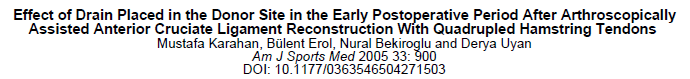 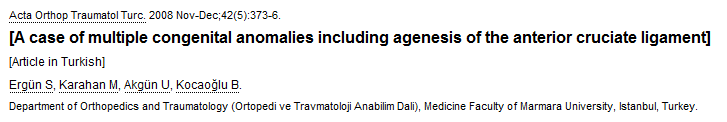 11
Klinikte Beceri Eğitimi
12
Artroskopik girişimler en sık yapılan girişimlerdendir.
Artroskopik cerrahi eğitimine çok önem verilir.
Ancak öğrenme eğrisi düşük açılıdır.
Klinik ortamlarda giderek azalan eğitim süreleri
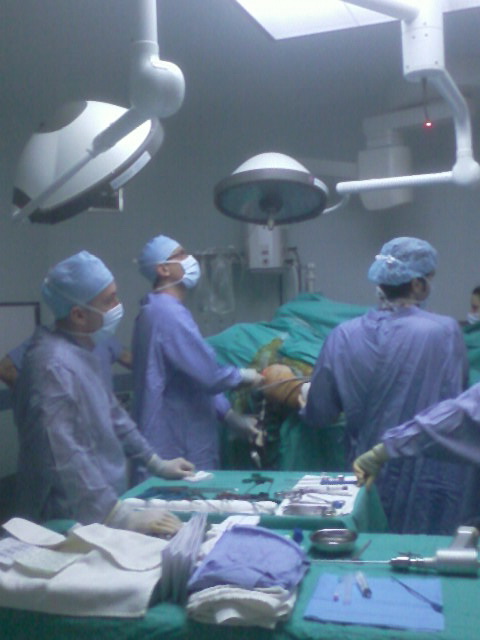 13
Yeni eğitim yöntemlerine ihtiyaç var.
Zaman ve maliyeti gözönüne alan yöntemlere ihtiyaç var.
Diğer disiplinleri de içermelli
Kineziyoloji
Eğitim bilimleri
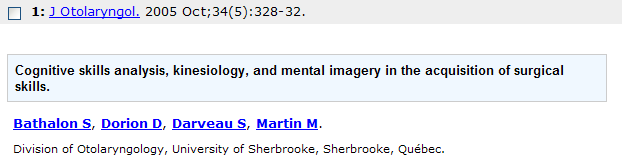 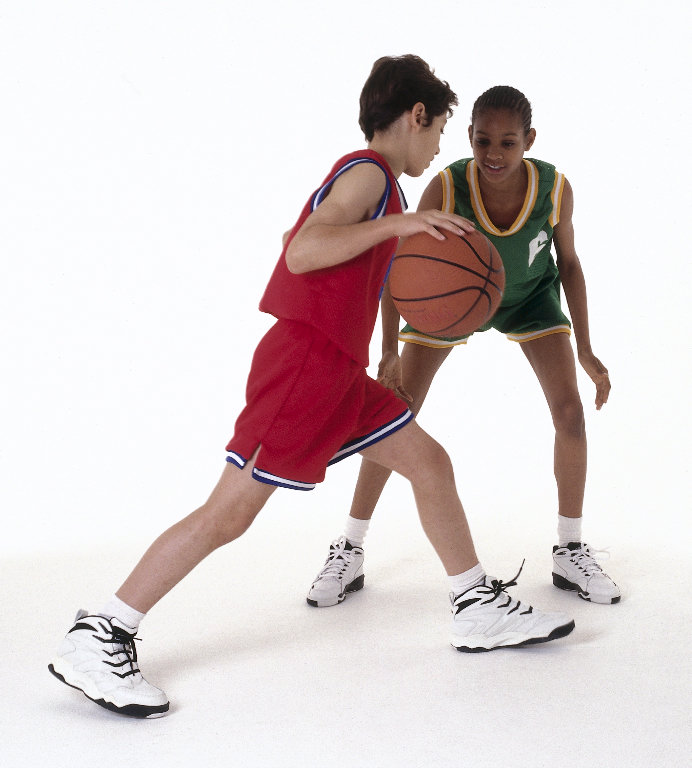 Basketbol maç sırasında öğrenilmez.
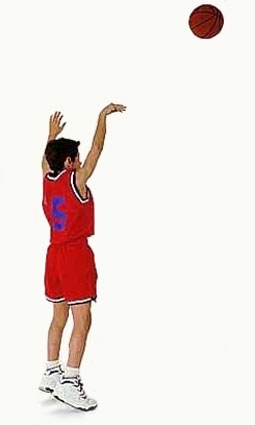 Öğrenciler önce …
Kuralları öğrenirler
Top sürmesini,
Pas atmasını ve 
Şut çekmesini öğrenirler.
Çocuk kondüktör yetiştirmek için
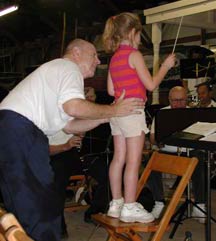 Düzenli olarak
Değişik kombinasyonların tekrarı
Belirli devamlı ve kesik kesik hareket, 
Dairesel ve çizgisel biçimde
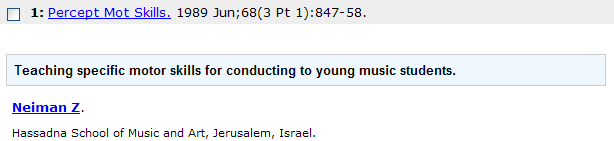 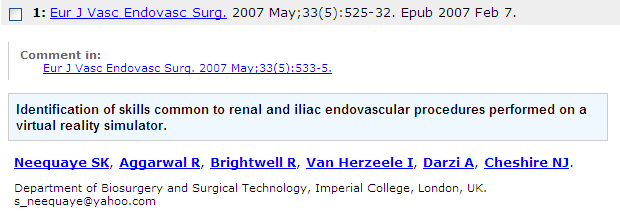 Benzer işlerde beceri transferi mümkündür.
Renal by-pass
8 tekrar
değerlendirme
Abdominal by-pass
8 repetitions
değerlendirme
İkincil Renal by-pass
değerlendirme
İkincil Abdominal by-pass
değerlendirme
A
C
B
D
Bu temellere dayanarak.
“temel becerileri çalıştırdığımızda ana hedefin eğitimini gerçekleştirilecek”
Ama hangi temel beceriler …
Artroskopi sırasında
2 elimizi kullanırız
Gördüklerimizi iki elimizle koordine ederiz
2 boyutta görürken 3 boyutta hareket ederiz
Anında reaksiyon verip
Uygun oranda tepki veririz
42 hekim 37 ± (25- 60) y
Tüm hekimler bir eğitim merkezinde değerlendirildirler
Grup A
Deneyimli cerrahlar
Grup B
Deneyimsiz cerrahlar
Her kişi tek tek alındı
Asıl ölçümden önce sadece bir kez denemeye izin verildi
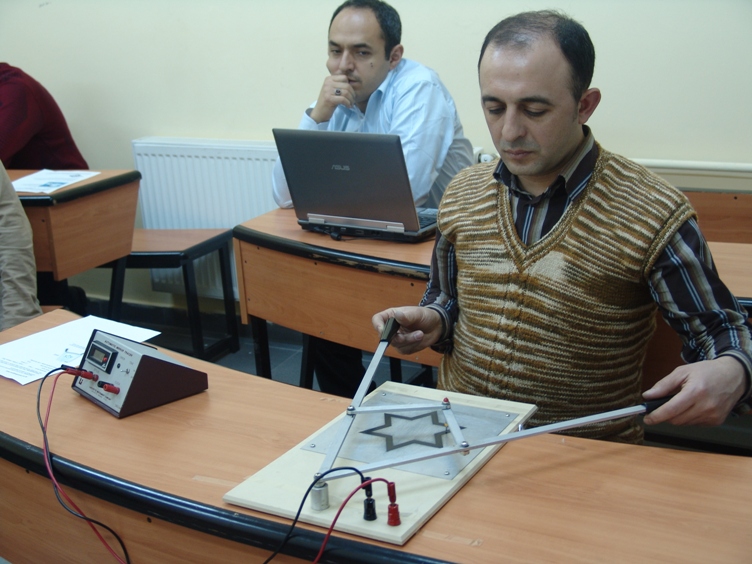 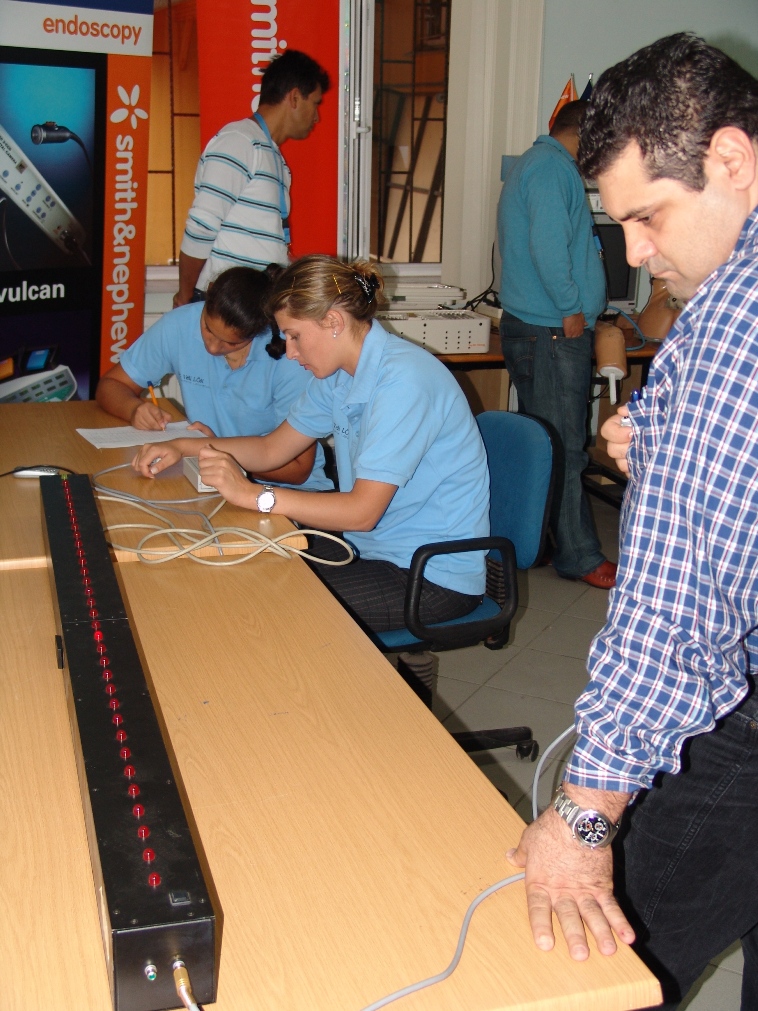 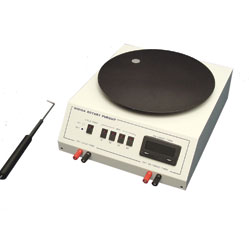 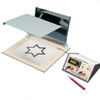 Deneyimli cerrahlar daha iyi beklenti zamanı yaptılar. (113.86±36.49 vs. 83.09±23.43, t=3.28 p=0.002)
Deneyimli cerrahların çift el kullanımları daha iyi idi.(Spearman’s correlation coefficient r= -0.41; p=0.008 r= -0.33; p=0.033)
Daha sık artroskopi yapanların daha iyi beklenti zamanları vardı. (p=0.049, p=0.031, p=0.027)
22
TOT-DER  3. lük ödülü
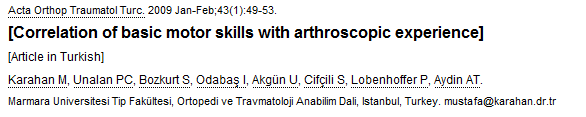 23
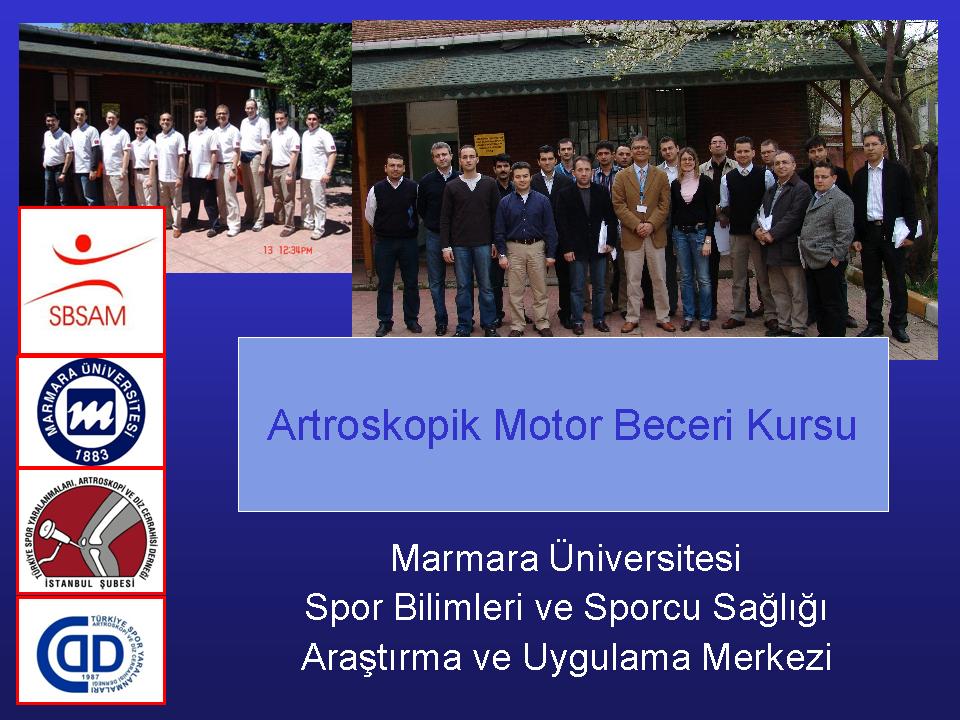 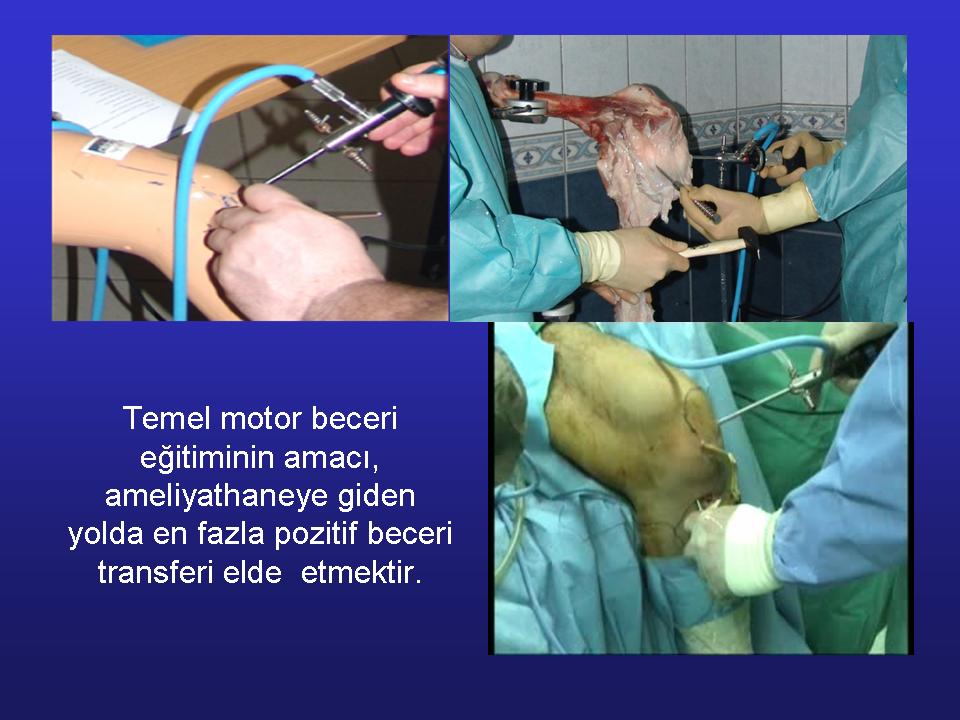 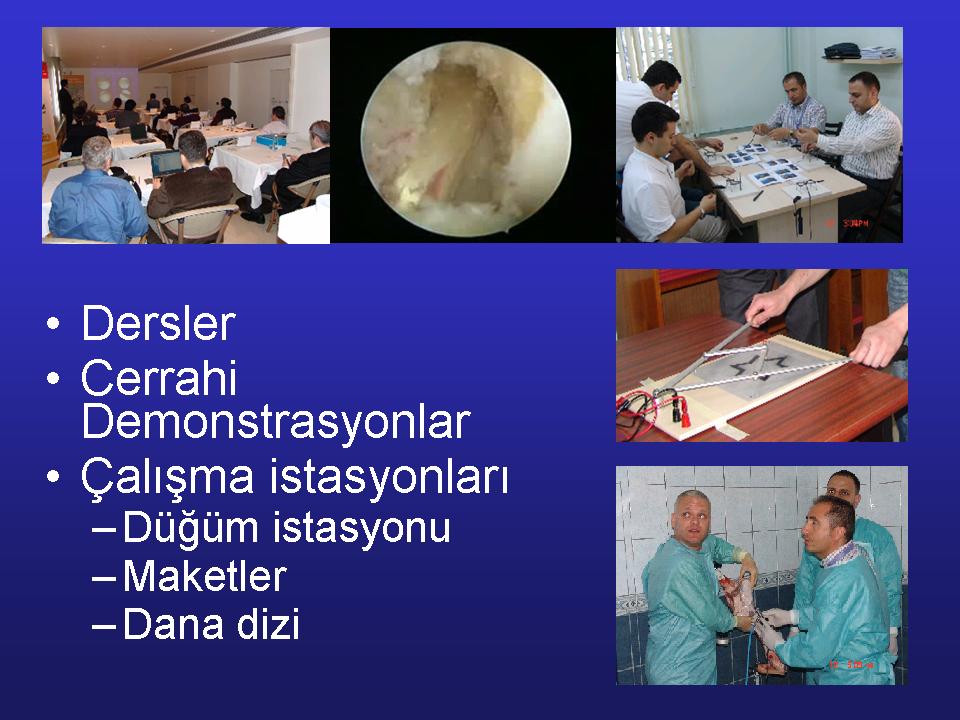 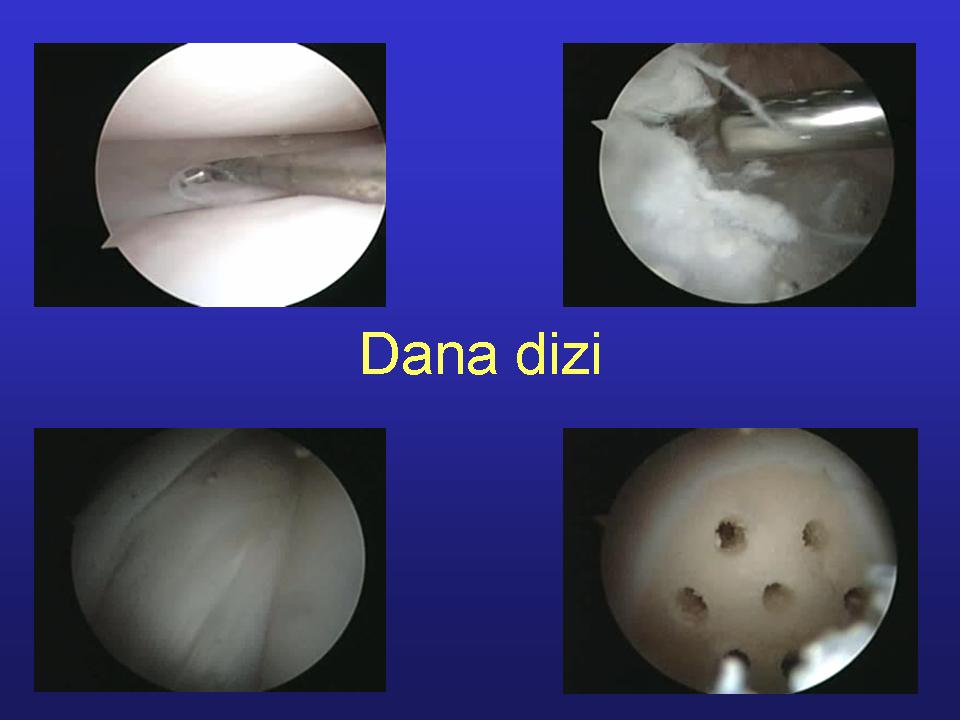 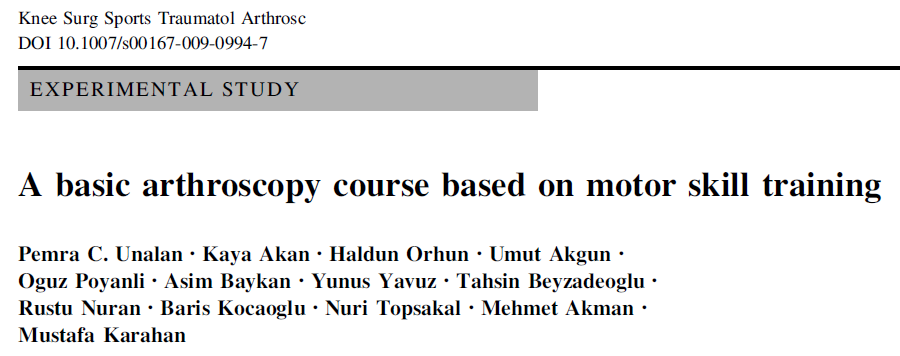 28
Klasik olarak çocuk öğrenci
Öğretilir
Bilgiler şekere bandırılarak verilir
Neye ihtiyacı olacağına eğitmen karar verir
29
Erişkin öğrenci
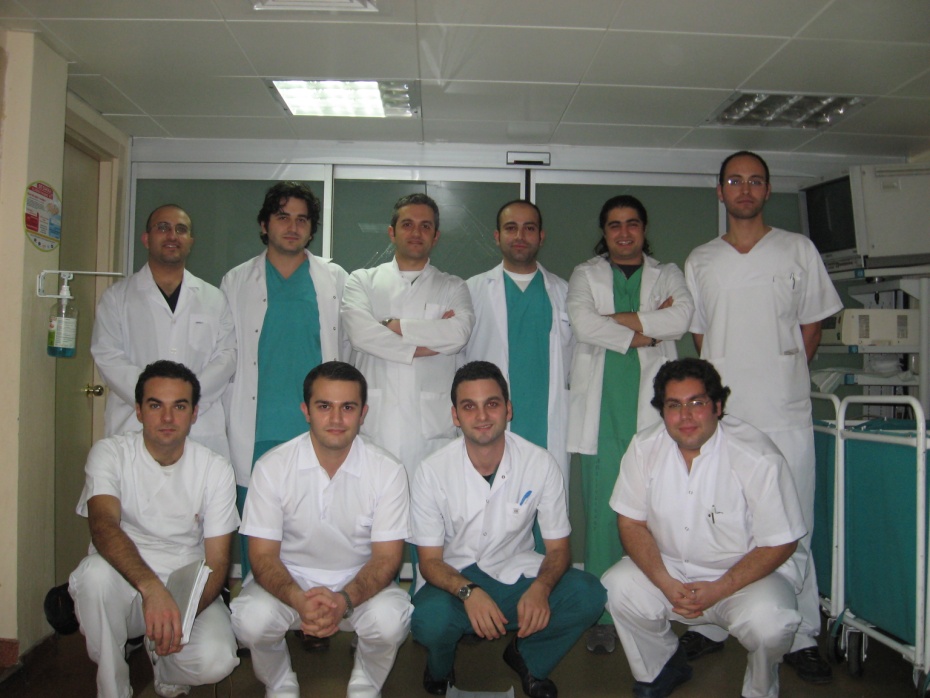 Otonomdur 
hedefe yöneliktirler. 
ilgi yönlüdürler. 
İşlerinde en yararlı olacak olan parçaya yönelirler.
Saygı beklerler. 
Her birisinin kendine özgü motivasyon yöntemi vardır.
30
31
Algısal mod
Görsel öğrenciler
“seyret”, “bak” ve “gör” kelimeleri
Kinestetik öğrenciler
“hisset”, “hareketlen” ve “tecrübe” gibi yardımcı ipucu kelimeleri
Analitik öğrenciler
“analiz”, “araştır” ve “neden-niçin” gibi ipucu kelimeler
İşitsel öğrenciler
genellikle sesli tanımlamalardan daha çok yararlanırlar.
32
Ölçülemeyen performans geliştirilemez
Performans eğrisi
Performans platosu
Koruma Testleri
Transfer Testleri
Öğrencinin kişisel yeteneği
Yetersiz / Uygunsuz Görev Tanımı ve / vaya Gösterimi
Önceki Yanlış veya Modası Geçmiş Performanstan Etkilenme
Hatalı Düzeltme / Destekleme
Duygusal faktörler
Öğrencinin Performansı Yetersiz Hatırlaması
33
Usta – çırak ilişkisi
Eğitimde araştırmanın rolü
Motor beceri eğitimi
Erişkin öğrenci
34
Teşekkür ederim
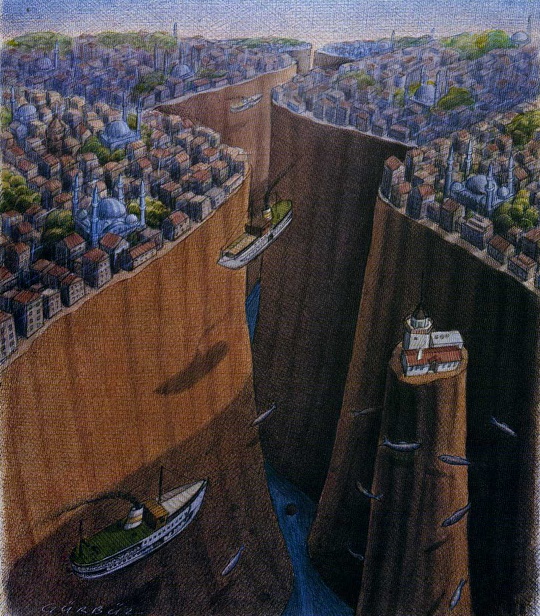 35